最妙的道---爱
哥林多前书13：1-13
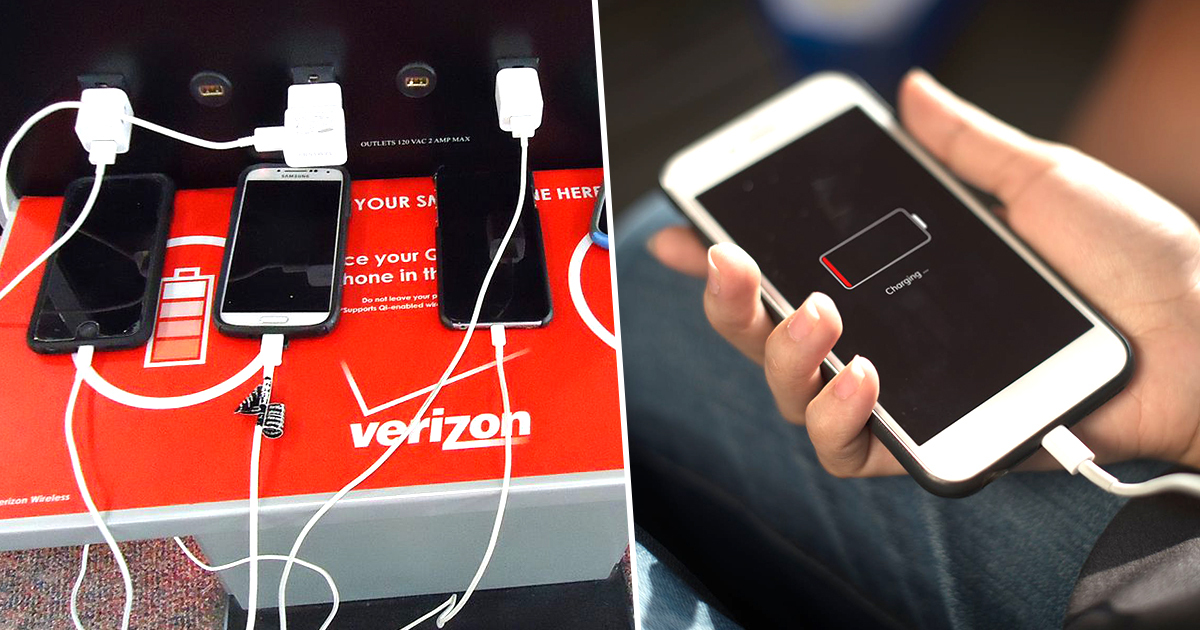 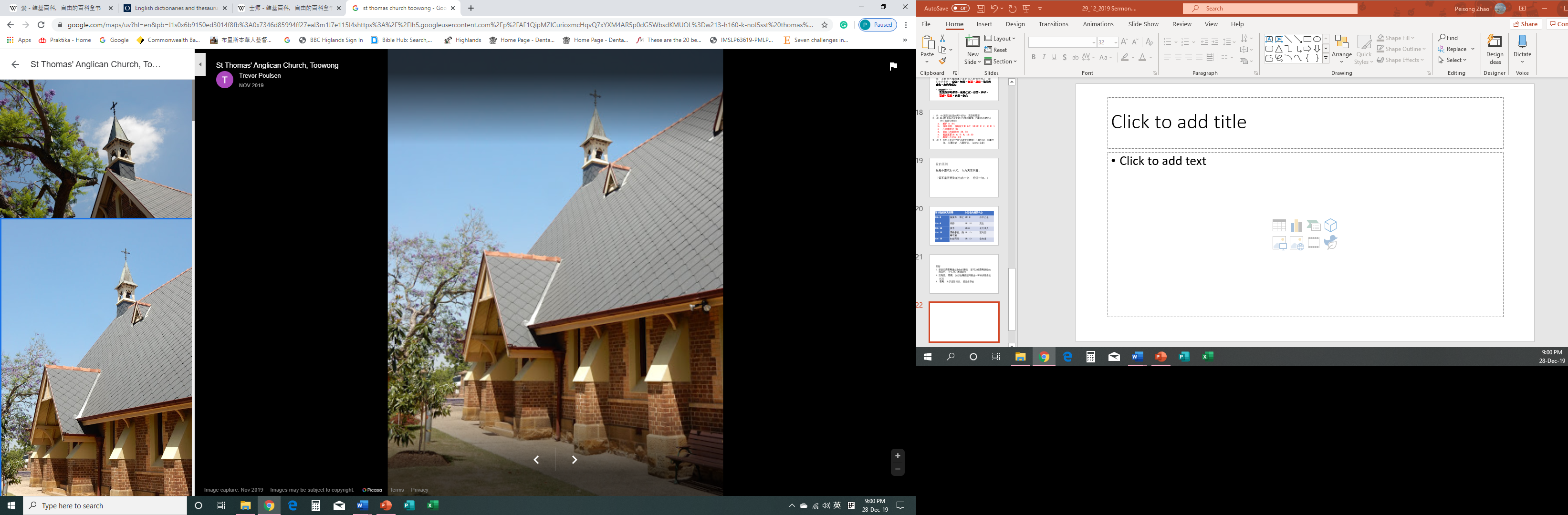 St. Thomas Anglican Church
哥林多教会的主要问题：
1.	结党（嫉妒）纷争
2.	容忍淫乱 
3.	自高自大
4.	做事不合体统
5.	贪恋恶事
6.	不顾他人利益
保罗对哥林多教会的称赞
我常為你們感謝我的  神，因  神在基督耶穌裡所賜給你們的恩惠；又因你們在祂裡面凡事富足，口才、知識都全備，正如我為基督作的見證，在你們心裡得以堅固，以致你們在恩賜上沒有一樣不及人的，等候我們的主耶穌基督顯現。祂也必堅固你們到底，叫你們在我們主耶穌基督的日子無可責備。
有耶稣基督的恩惠
凡事富足， 口才知识全备
恩赐没有一样不及人的
怀恩堂是个有爱的教会吗？ 


我们自己是个有爱的基督徒吗？
哥林多前书13：1-13   （环球新译本）
如果我用人和天使的方言说话， 却没有爱， 我就成了嘈杂的锣， 刺耳的钹。

如果我有先知的信息， 也明白一切的奥秘、
一切知识，并且有全备的信可以移山， 却没
有爱， 我就什么也不是。

我如果把所有的一切分给人， 又舍己身被人焚烧
， 却没有爱， 对我就毫无益处。
爱是宽容， 爱是恩慈， 
不嫉妒， 不自吹自擂， 不自高自大， 
不做不合体统的事， 不求自己的益处， 不
轻易动怒， 不图谋恶事， 不为不义喜乐， 
却为诚实欢喜；
凡事包容，凡事相信， 凡事盼望， 凡事坚韧。
爱永不止息；而先知信息将被废弃，方言将会停止，知识将被废弃。因为我们现在所知道的只是局部；作先知宣讲的也只是局部；等那完全的来到，这局部的就会被废弃了。
我作孩子的时候， 说话像孩子，心思像孩子， 想法像孩子；到长大成人，就把孩子的事都丢弃。
我们现在是用镜子观看， 隐晦不清， 到那时就要面对面了。  我现在所知道的只是局部，到那时就完全知道， 好像主完全知道我一样。
现在存留的有信、望、爱这三样， 其中最大的是爱。
哥林多前书13章的结构
1.	13：1-3     没有爱， 所有的恩赐， 				知识都没有益处2.	13：4-7   爱的特质和表现3.	13：8-13   恩赐，知识是有限的， 				爱是永存的
第一部分：没有爱， 所有的恩赐，知			识都没有益处
1.	说方言
先知讲道之能， 明白各样的奥
	秘， 知识，且有全备的信
3.	施舍别人， 甚至舍己
The priestess Pythia at the Delphic Oracle
如果我用人和天使的方言说话

Tongues of men  人的语言
Tongues of angels   天使的语言
	和： Kai –  有“甚至”的意思

如果我能说其他国的语言， 甚至不是人类的语言， 而
是天使的语言， 但我若没有爱， 就成了毫无意义的刺
耳的噪音了。
哥前 12：28-31
神在教會所設立的：第一是使徒，第二是先知，第三是
教師，其次是行異能的，再次是得恩賜醫病的，幫助人的
，治理事的，說方言的。
豈都是使徒嗎？豈都是先知嗎？豈都是教師嗎？豈都是
行異能的嗎？
豈都是得恩醫病的嗎？豈都是說方言的嗎？豈都是翻方言的嗎？
你們要切切的求那更大的恩賜。我現今把最妙的道指示你們。
爱是什么？
爱是一种衍生自亲人之间的强烈关爱、忠诚及善意的情感与心理状态

                                               --- 维基百科
哥前13：4-7
爱是宽容， 爱是恩慈， 
不嫉妒， 不自吹自擂， 不自高自大， 
不做不合体统的事， 不求自己的益处， 不
轻易动怒， 不图谋恶事， 不为不义喜乐， 
却为诚实欢喜；
凡事包容，凡事相信， 凡事盼望， 凡事坚韧。
和合本圣经“长久忍耐”， 原文是动词： Makrothymeo, 在新约里， 包括它的同源的名词都有“对人宽容”的意思， 所以这里基本的意思是对人宽容的忍耐， 而不是耐心等候的意思， 

恩慈， 在原文是动词： chresteuomai, 基本的意思是“满足需要”， 所以我们看到爱是宽容人， 满足别人的需要。
宽容， 恩慈是   神的品格
哥林多后书6：6： 
       我们凡事都不叫人有妨碍，免得这职分被人毁
谤； 反倒在各样的事上表明自己是神的用人，就
如在许多的……廉潔、知識、恆忍、恩慈、聖靈的
感化、無偽的愛心

加拉太书5：22： 
         聖靈所結的果子，就是仁愛、喜樂、和平、
      忍耐、恩慈、良善、信實
1.   13：4a 正面说出爱的两个行动： 宽容和恩慈
13：4b-6负面描述有爱就不会作的事情，和哥林多教会人
	     的行为密切相关：
a.	嫉妒  3：3-4
b.	自吹自擂， 自高自大 4：6-7，18-19；5：2，6；8：1
c.	不合体统 7：36
d.	求自己的益处10：24，33
e.	图谋恶事10：6；5：8；14：20
f.	喜欢行不义 6：1-9
13：7   回到正面说出“爱”总是要怎样做：凡事包容，凡事相  
                    信， 凡事盼望， 凡事坚韧。（panta: 总是)
爱的原则
爱是不喜欢行不义， 而为真理欢喜。 

（爱不是无原则的包容一切， 相信一切。）
总结：
爱是运用恩赐建立教会的基础， 爱可以使恩赐更好的被运用，  使人使己都得益处
没有爱， 恩赐， 知识会最终毁坏教会—哥林多教会的
       状况
3.    恩赐， 知识是暂时的， 爱是永存的
应用
爱是宽容， 爱是恩慈， 
不嫉妒， 不自吹自擂， 不自高自大， 
不做不合体统的事， 不求自己的益处， 不
轻易动怒， 不图谋恶事， 不为不义喜乐， 
却为诚实欢喜；
凡事包容，凡事相信， 凡事盼望， 凡事坚韧
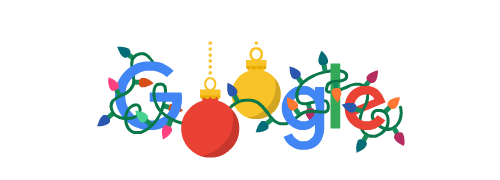 Happy holidays 2019  !